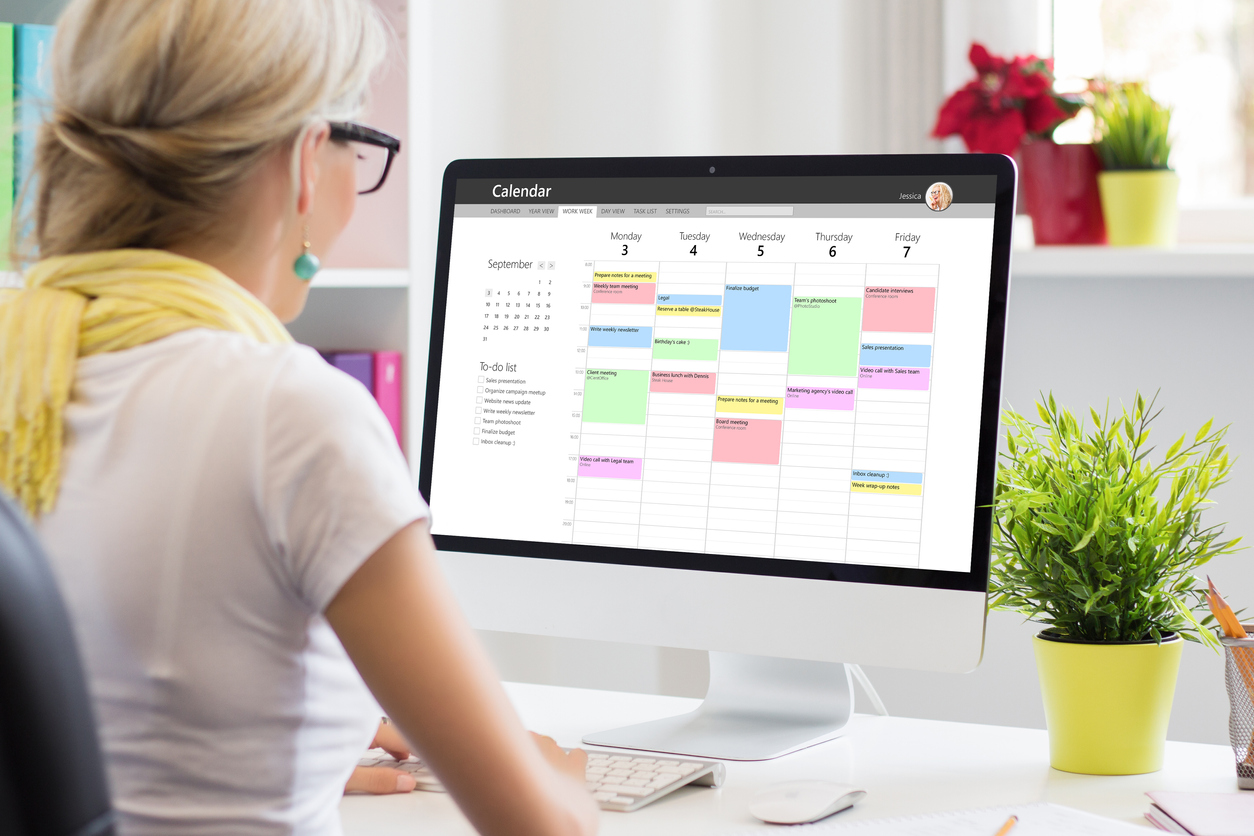 Alternative Work Schedules
WELCOME!
2
[Speaker Notes: Note to presenter: This sample presentation is intended for presentation to supervisors and other individuals who manage employees. It is designed to be presented by an individual who is knowledgeable in alternative work schedules and in the company’s policies and practices. This is a sample presentation that must be customized to match the employer’s own policy, practices and culture.]
Agenda
Definition of an alternative work schedule
Advantages
Disadvantages 
Various types of schedules
Our alternative work schedule policy
3
Definition of an Alternative Work Schedule
Alternative work schedules are alternatives to the traditional nine-to-five, 40-hour workweeks in which work is performed onsite. 
They allow employees to vary their arrival and departure times or to work a specified number of hours in a pay period.
Alternative work arrangements such as flexible work schedules or compressed workweeks are a matter of agreement between the employer and the employee.
4
Questions? Comments?
5
Advantages of Alternative Work Schedules
Alternative work schedules meet the needs of employers by:

Having more dedicated employees who can maximize their productive time and minimize the effects of outside responsibilities.
Meeting changing and expanding customer expectations and demands, particularly for service and global companies whose customers may be in other time zones or have nontraditional work schedules themselves. 
Making better use of facilities and equipment by reducing idle time.
6
Advantages of Alternative Work Schedules (cont.)
Alternative work schedules meet the needs of employees by allowing them to have a schedule that helps them balance work and life responsibilities, such as: 
Caring for young children.
Being available before or after school hours.
Caring for an aging parent.
Having nonweekend time to accomplish errands and other personal business.
Scheduling exercise and leisure time more easily.
7
Advantages of Alternative Work Schedules (cont.)
Alternative work schedules meet the needs of communities by:

Reducing traffic congestion with workers on flexible daily schedules, instead of all employees arriving and leaving work at or near the same time.

Reducing air pollution and energy demand when employees work a compressed workweek or telecommute.
8
Questions? Comments?
9
Disadvantages of Alternative Work Schedules
Alternative work schedules may present the following challenges:
Maintaining ongoing and strong communications with employees on schedules that may vary from their supervisors’ schedules and who may work offsite all or most of the time.
Managing employee relations issues, such as monitoring work and evaluating performance.
Handling resentment by employees who are not eligible for or do not participate in the alternative work schedule program.
10
Questions? Comments?
11
Types of Alternative Work Schedules
Alternative work schedules include: 
Temporary work. Short-term work provided to employees or temporary agency workers to fill in for a regular employee who is on leave or to meet special project or staffing needs.
Part-time work. Less than full-time work (generally less than 40 hours per week) provided to meet individual employee needs or the employer’s staffing or financial needs and often having a lower level of benefits than full-time work.
12
Types of Alternative Work Schedules (cont.)
Job-sharing. Allowing two part-time employees to do the work of one full-time employee by sharing responsibilities, the work schedule and usually the office location.
Flextime. Employees are allowed some flexibility in their daily work schedules. For example, rather than all employees working 8:00 a.m. to 4:30 p.m., some might work 7:30 a.m. to 4:00 p.m., and others 9:00 a.m. to 5:30 p.m.
13
Types of Alternative Work Schedules (cont.)
Compressed workweek. Employees work fewer but longer days, such as four 10-hour days each week (4/40), or nine-hour days with one day off every two weeks (9/80).
Telecommuting. An arrangement by which employees spend all or part of the workweek working outside of the office, such as in their home or in a satellite location.
14
Questions? Comments?
15
Our Alternative Work Schedule Policy
16
[Speaker Notes: Note to Presenter: Customize for your company’s policy.]
Questions? Comments?
17
Summary
Alternative work schedules are alternatives to the traditional nine-to-five, 40-hour workweeks in which work is primarily performed onsite. 
Alternative work schedules meet the needs of employers, employees and their communities by improving productivity, creating a better work/life balance and helping curb peak rush-hour traffic congestion and air pollution.
18
Summary (cont.)
These schedules may present challenges for maintaining good communication, monitoring and evaluating work, and handling resentment by employees who are not eligible for an alternative work schedule. 
Types of alternative schedules include part-time work, job-sharing, flextime, compressed workweeks and telecommuting.
19
Questions? Comments?
20
Training Evaluation
Please complete the training evaluation sheet included in the handouts.

Thank you for your interest and attention!
21